3.3 Objective

Discuss the economic and social  structure of the New England, Middle  and Southern colonies.
Bellringer

1.  What region had the highest  literacy rates?
2.  What region had a compact  population that was organized into  towns and cities?
3. What was the major port city of  the Southern colonies?
4.  What region was the most  ethnically and religiously diverse?
locate the 3 colonial regions
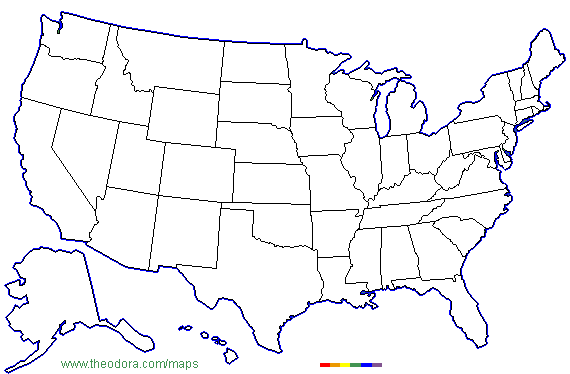 Middle Colonies
Southern Colonies
New England
Southern
Middle
New England
Economic
Social
Closure:

Why did the population of New England  increase so rapidly?